INFOrmační architekturapřístupnost a použitelnost webu/rozhraní
Andrea Fojtu
Univerzita Karlova v Praze, Národní knihovna ČR
O čem bude řeč…
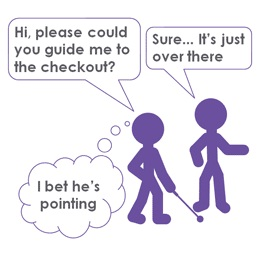 http://bunnyfoot.com/blog/wp-content/uploads/2011/01/Accessibility-cartoon.jpg
Informační architektura(Information architecture)
Počátky IA
konference ASIS&T (American Society for Information Science and Technology) - 2002, Boston

Designing & Organizing Digital Information Spaces - 2004, Paříž
organizátor: Information Today, Ltd.
Richard Saul Wurman - 1976
konference na téma: The Architecture of Information
trvalo více než 20 let, než se termín ujal
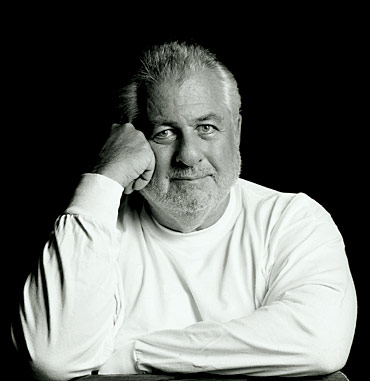 Osobnosti a organizace IA
organizace:

The Information Architecture Intitute (2002) - IAI

http://iainstitute.org

nezisková organizace (pro odbornou veřejnost)

portál 
informační zdroje
informační nástroje
výzkum
výchova specialistů
konference, workshopy atd.
osobnosti:

 Gerry McGovern
http://www.gerrymcgovern.com/

 Rob Norton
Business 2.0 (contributing editor)

 Richard Saul Wurman 
http://www.wurman.com/
organizuje konference TED (Technology, Entertainment and Design)

 Louis Rosenfeld
http://louisrosenfeld.com/home/

 Peter Morville
http://www.semanticstudios.com/

 Soňa Makulová
http://www.elet.sk
Definice IA, informační architekt
dle Wurmana:

 Osoba, která:
organizuje vzory v datech, transformuje je z komplexní do přehledné podoby
organizuje informace
vytváří mapu informací
SW: MS Visio 2003, Freemind
Online: http://bubbl.us
definice:

vědná disciplína, která se zabývá organizací a rozvržením obsahu na webovém sídle (McGovern, Norton)
Metaprvky, klasifikace, navigace, vyhledávání a rozvržení obsahu
umění a věda organizování informací tak, aby mohly efektivně uspokojit informační potřeby uživatelů (IAI)
průzkum, analýza, design a implementace
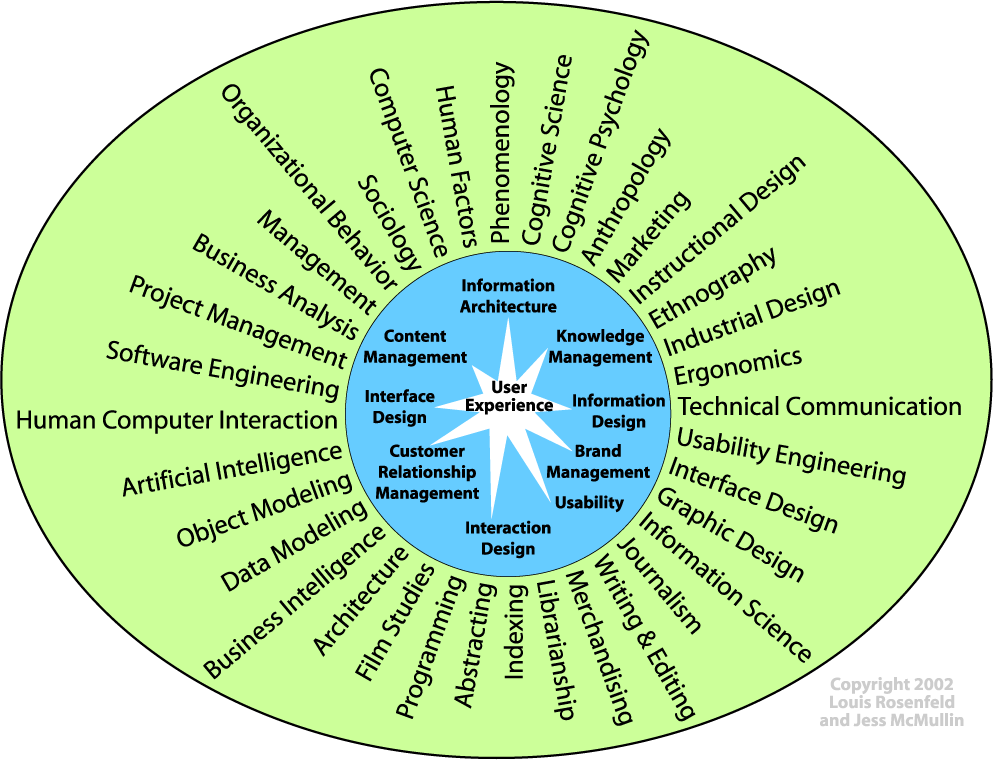 KONTEXT HCI
“Novodobá” IA
kniha: 

 rozšíření pojmu díky knize Information Architecture for the World Wide Web (2002, 3. Vyd. 2006)
autoři: Louis Rosenfeld & Peter Morville

z jejich pohledu je nejdůležitější:

organizace obsahu do kategorií
pojmenování kategorií
návrh struktury
návrh navigace
návrh rozložení informací na stránkách
zpracování informací pro efektivní vyhledávání
přidružené obory:

umění, design, psychologie, kognitivní psychologie, lingvistika, sociologie, filosofie, antropologie, fyziologie, umělá inteligence, kognitivní věda, etika a estetika
 
psychologie: aplikace teorií a  empirických analýz uživatelského chování
sociologie, antropologie:  interakce technologií, práce a organizace
design a průmyslový design: vytváření interaktivních produktů

informační věda…
Pilíře a prvky IA
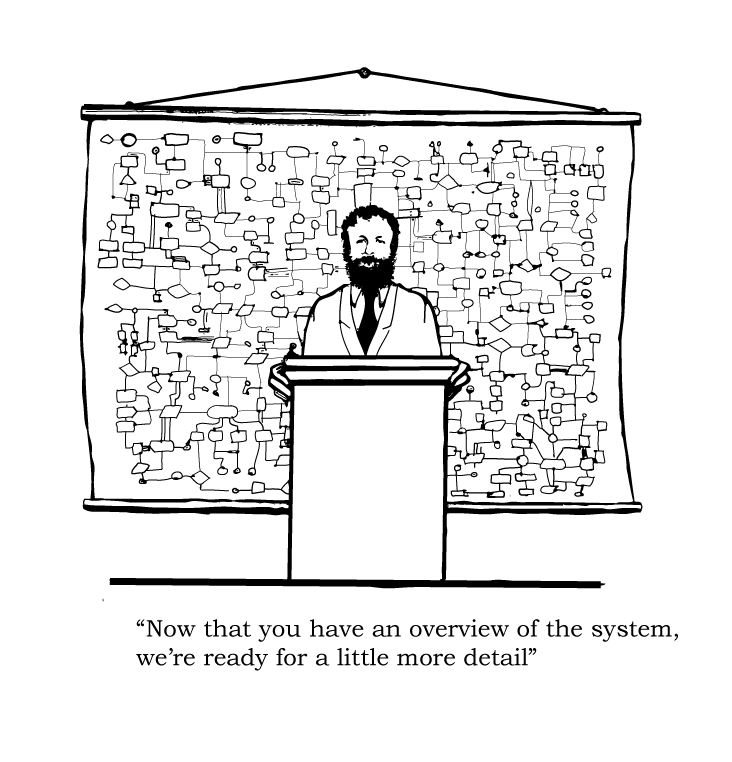 3 základní pilíře:

 klasifikace
 navigace
 metaprvky a design


informační design (IA) vs. grafický design
http://upload.wikimedia.org/wikipedia/en/6/6e/ArchitectureCartoon.png
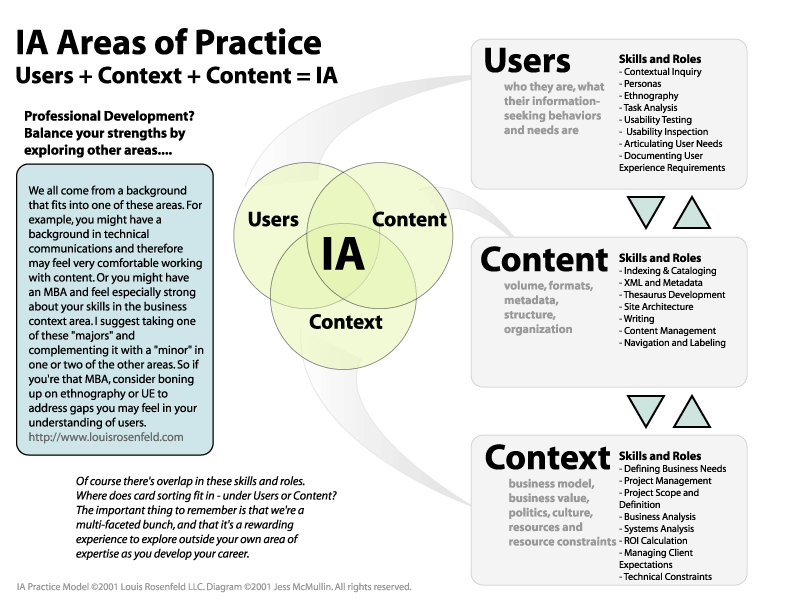 Prvky IA
IA se tvoří na základě prvků::

organizační systém, systém popisků (labeling system), navigační systéma vyhledávácí systém

jinými slovy: klasifikace, podpora navigace, vyhledávání a popisných systémů
Organizační schémata
schémata úkolů, uživatelů apod. 
http://www.ibm.com
http://www.hp.com
nejednoznačná schémata (kategorie)
hybridní schémata
Nástroje na prohledávání
globální navigační systémy, lokální navigační systémy, mapy sídel (stránek), průvodci po sídlech
Nástroje na vyhledávání
Obsahy a úkoly
sekvenční pomůcky (např. Krok 1, Krok 2)
Neviditelné prvky
řízené slovníky, tezaury
Přístupnost  webu (Web Accessibility)
Přístupnost webu/rozhraní (WA)
definice:

přístupnost v obecném smyslu slova znamená takový stav, kdy daná věc nečiní uživatelům žádné potíže (Špinar)

přístupná webová stránka je snadno použitelná pro každého uživatele internetu, nezávisle na jeho znevýhodněních, schopnostech, zkušenostech nebo zobrazovacích možnostech

německá terminologie - bezbariérovost (Barrierefreiheit, málokdy Zugaenglichkeit)
anglická terminologie - web accessibility
přístupnost (accessibility) bývá někdy mylně vnímána jako dostupnost (availability) nebo použitelnost (usability) webových stránek
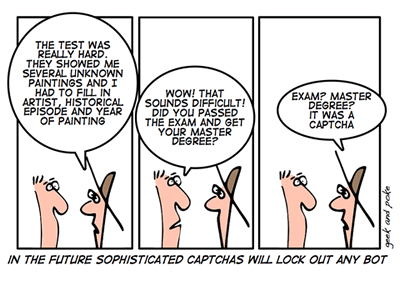 http://www.coolwebdeveloper.com/wp-content/uploads/2009/04/captcha_cartoon.png
Osobnosti  WA a zdroje
John Slatin (†2008) a Sharron Rush - Maximum Accessibility

Mike Paciello - Web Accessibility for People with Disabilities
http://www.paciellogroup.com

Joe Clark - http://joeclark.org
Buliding Accessible Websites http://joeclark.org/book

David Špinar - Tvoříme přístupné webové stránky
http://pristupnost.nawebu.cz
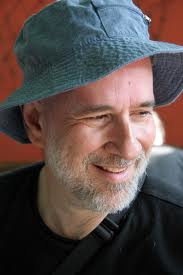 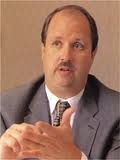 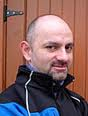 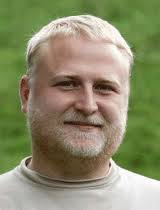 Pojmy a zkratky
zkratky: 

CSS - Cascading Style Sheets
ACSS - Aural (Cascading) Style Sheets
W3C - World Wide Web Consortium
WAI - Web Accessibility Initiative
ADA - Americans with Disabilities Act
VOT - Voice Output Technology 
DDA - Disabilities Discrimination Act
BFW - Blind Friendly Web
uživatelsky orientovaný design:

Applet - aplikace, nejčastěji v programovacím jazyku Java; není limitováná OS a funkčností HTML
Braillský řádek (Braille display) - HW zařízení, které se připojuje přes sériový, paralelní nebo USB port k počítači/klávesnici
Podporná technologie (Assistive technology) - jakýkoliv předmět, část předmětu nebo systém produktu, který se používá ke zlepšení nebo udržení funkčních schopností jednotlivců se znevýhodněním 

Čtečka obrazovky - SW, který uživateli čte obsah obrazovky (i v grafickém rozhraní)
pro nevidomé, kteří nemůžou nebo nechtějí využívat taktilní výstup (přes B. řádek)
Windows Eyes, JAWS apod.
Uživatelský agent (User agent) - SW ke zpřístupňování obsahu webu; někdy se mu také říká klientská aplikace
Např. (textové, hlasové) prohlížeče, plug-iny, zvětšovače obrazovek (screen magnifiers), SW hlasového rozlišení (voice -recognition system) 
Validace - v oblasti designu webu jde o kontrolu zdrojového kódu
Kategorizace znevýhodněných uživatelů
Zdravotně znevýhodnění uživatelé:
telesně, smyslově, kognitivně
smyslově - zrak, sluch, řeč (slabozrakost, zvyšky zraku, nevidomost; nedoslýchavost, hluchota; různé vady řeči - následkem poškození sluchu, nervového systému apod.)
kognitivně - poruchy učení, soustředění se, vývojové poruchy (např. Downův syndrom), problémy s pamětí apod.
telesně - částečně mobilní nebo imobilní uživatelé
Dočasně znevýhodnění uživatelé

Uživatelé - zobrazovací potíže:
monochromatický monitor, řečový syntetizátor, bez myšky, klávesnice apod.

Roboti vyhledávacích nástrojů (angl. web crawlers, spiders)
potřebný validný zdrojový kód!
Situace ve světě, EU, ČR
nejznámější propagátor WA: USA (1998) - změna “Rehabilitation Act” z roku 1973
Section 508
Kanada - vyšší cíl, přijetí W3C směrnic do druhé úrovně přístupnosti, Section 508 zodpovídá první úrovni
Evropa 
Portugalsko (1999)
GB (2002- DDA - Disability Discrimination Act)
projekt BFW (Blind Friendly Web)
http://www.blindfriendly.cz
Ministerstvo informatiky ČR http://www.mvcr.cz/micr/defalult.htm - zrušeno 1. května 2007
Pravidla pro tvorbu přístupného webu, Best Practises
příloha novely zákona č. 365/2000 Sb. o informačních systémech veřejné správy
Iniciativy v oblasti WA
Iniciativy:

WebAIM (Web Accessibility in Mind) - 1999
http://www.webaim.org
Center for Persons with Disabilities at Utah State University
4 kategorie činností: publikační činnost, výzkum, poskytování služeb, SW nástroje a instruktáže
W3C (World Wide Web Consortium)
3 oblasti: 
univerzální přístupnost (universal accessibility)
sémantický web (semantic web)
důvěryhodný web (web of trust)

WAI - Web Accessibility Initiative
4 kategorie činnosti: vývoj nových technologií, výzkum, výchova a vzdělávání, zveřejňování odborných návodů a nástrojů
WCAG 1.0 a WCAG 2.0
WCAG 1.0 a 2.0
Web Content Accessibility Guidelines 1.0:

http://www.w3.org/TR/WCAG10
květen 1999

14 směrnic, resp. obecných principů přístupného designu webu
kontrolný seznam pro WCAG 1.0
66 kontrolních bodů
3 úrovně priorit - kdy tvůrce webu musí, by mél, nebo může kontrolný bod splnit
3 úrovně shody - “A”, “Dvojité A”, “Trojité A”

2 základní kategorie: 
zabezpečení korektního zobrazení
vytvoření srozumitelného a navigovatelného obsahu
Web Content Accessibility Guidelines 2.0:

http://www.w3.org/TR/WCAG
prosinec 2008

4 principy: 
obsah musí být vnímatelný 
ovládací prvky rozhraní musí být ovladatelné 
obsah a ovládací prvky musí být srozumitelné
obsah musí být dostatečně robustní (pro současné i budoucí technologie)
Section 508, BFW, Best Practise
Section 508
http://www.section508.gov/

BFW
4 priority
http://www.blindfriendly.cz/doc/bfw.php
Best Practise
6 kategorií: 

obsah webových stránek je dostupný a čitelný
práci s webovou stránkou řídí uživatel
informace jsou srozumitelné a přehledné
ovládání webu je jasné a srozumitelné
odkazy jsou zřetelné a návodné
kód je technicky způsobilý a strukturovaný
Problémové oblasti WA
Kaskádové styly
 Flash
 Java Scripts
 Rámce
 Obrazové mapy

 Validace
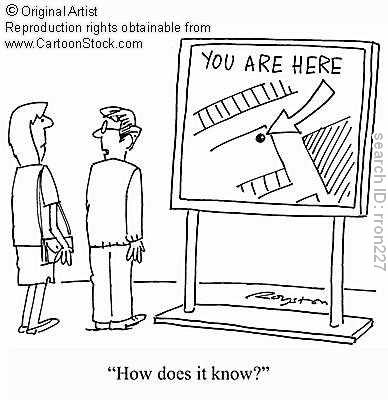 Proč kaskádové styly?
CSS:

na rozdíl od HTML není CSS značkovacím jazykem v pravé smyslu slova 
spíše soubor pravidel pro zápis vlastností ke uspořádání a způsobu zobrazení WWW stránky ve značkovacím jazyku
zajímavost: prohlížeč NeXT navržen tak (Tim Berners-Lee), že formátování dokumentů bylo řízeno jednoduchým vnořeným stylovým předpisem
zodpovědnost se poté přesunula na autory
CSS a přístupnost:

první verze stylů byla vydána v prosinci 1996 pod názvem “Cascading Style Sheets, Level 1” - CSS1
druhá verze o dva  roky později
CSS podporuje zvukové styly (Aural Style Sheets - ACSS)
ty umožňují designérům webů a uživatelům specifikovat např. hlasitost vysloveného obsahu, zvuků v pozadí, přirozené pomlky v textu apod.
Proč kaskádové styly? #2
zápis:

 může vypadat třeba takto:
H1 {
voice-family: paul;
stress: 20;
richness: 90;
cue-before: url (“ping.au”)
}
Joe Clark metaforicky vyjádřil vztah mezi značkovacím jazykem a kaskádovými styly
manžel (HTML) a CSS (manželka)
CSS a přístupnost:

V současné době je na tom s podporou CSS2.1 nejlépe prohlížeč Firefox
porovnání: 
http://www.webdevout.net/browser-support-css)
http://www.w3.org/Style/CSS
http://websitetips.com/css/solutions/
Proč kaskádové styly? #3
výhody:

oddělení struktury dokumentu od výsledné prezentace
dokonalá kontrola nad zarovnáváním, mezerami, umístněním textu v dokumentu, čímž se dá vyhnout zneužívání prvků pro prezentační účely
BLOCKQUOTE a TABLE
Deprecated elements (<b>, <i>)

zachování pořadí obsahových prvků ve zdrojovém kódu v takovém pořadí, které odpovídá jejich pořadí
příprava různých druhů vzhledu pro jednu stránku a zároveň jeden styl pro celé webové sídlo
úprava stylů uživately dle jejich potřeb

ušetření času (pro designéry), ušetření objemu stránky (Špinar)
CSS a přístupnost:

Accessibility Features of CSS
http://www.w3.org/TR/CSS-access
sumarizuje vlastnosti CSS, level 2 (CSS2), které mají přímý dopad na přístupnost webů

“The Layout Reservoir” 
http://www.bluerobot.com/web/layouts/
rady pro sloupcové rozvržení stránky
Příklad
http://alistapart.com/stories/rollovers/

Greenstreet Development
http://www.greenstreetdev.com/

Design fckr™
http://www.dfckr.com/
JavaScript
popis:

nemá nic společného s programovacím jazykem Java

původně se měl jmenovat “LiveScript”; změněno z marketingových důvodů
rozšiřuje funkčnost jazyka (X)HTML

“statické” vs. “dymanické” médium
funguje na straně klienta (na rozdíl od Perl, PHP, Cold Fusion, JPS, ASP apod.)
Příklady využití:

“rollovers” - překlápění obrázků
např. rozbalovací menu, otevíraní nových oken (nutný “klasický” atribut href)
čtečky obrazovek a Braillské řádky - neexistuje prozatím alternativní popis k těmto obrázkům

“onMouseOver” and “onMouseOut”
spouštěč události (event handler) závislý na zařízení (v našem případě na myšce)
http://www.webaim.org/techniques/javascript/eventhandlers.php/
<a href="page.htm" onmouseover="document.images['myimage'].src='imageoff.gif';" onmouseout="document.images['myimage'].src='imageon.gif';"> <img src="media/imageoff.gif" width="289" height="79" id="myimage" alt="Accessibility - The quality of being accessible, or of admitting approach; receptibility." /> </a>
Rámce - Frames
dílo společnosti Netscape - 1997
zpočátku byla implementace velmi žalostná; nebylo možné vypnout okraje rámců; “Zpět” v rámci vracelo uživatele na posledně navštívený web
je možné vytvořit přístupné rámce
WCAG 1.0, bod 12.1
http://www.w3.org/WAI/wcag-curric/sam91-0.htm
TITLE a NAME prvky
Použitelnost webu (Web Usability)
Použitelnost webu/rozhraní
Definice:

použitelnost  zabezpečuje jednoduchost používání jakýchkoliv objektů vytvořených člověkem
???
Osobnosti WU
Jakob Nielsen
http://useit.com
Donald A. Norman
http://www.jnd.org
Bruce “Tog” Tognazzini
http://www.asktog.com
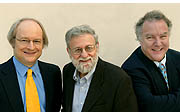 Testování použitelnosti
Typy testování:

heuristická evaluace (heuristic evaluation)
heuristická metoda - postup pomáhající při hledání problému 
http://www.useit.com/papers/heuristic/heuristic_evaluation.html
seznam kritérií (Jakob Nielsen):
http://www.useit.com/papers/heuristic/heuristic_list.html
např. používatelská kontrola nad systémem, prevence chyb, flexibilita a jednoduchost využití, podpora a dokumentace)
kognitivní rekapitulace (cognitic walkthrough)
v začátcích sestavování webu
úkolové scénáře (prototyp nebo první verze webu)
http://portal.acm.org/citation.cfm?id=332456
pluralistická rekapitulace (pluralistic walkthrough)
skupina hodnotících (uživatelé, vývojáři, odbornící na použitelnost)
problematický úkol se rozebírá z různých pohledů
moderátor sezení je odborník na použitelnost
výstupy: preference uživatelů a názory
sledování pohybu oka (eye-tracking)
Přívětivý design pro seniory(senior-orientated design)
Senioři (60+)
Email:

nejvyužívanější službou internetu je e-mail

Web: 

zdravotní informace:
informace o nemocích, symptomy, léky a jejich vedlejší účinky apod.

vyhledávání informací, zprávy, sledování investic (výnosů)

internet/online banking a nákupy
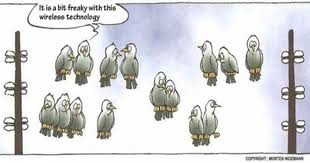 http://blog.ivman.com/texting-for-seniors/
Několik klíčových pravidel
zrakové aspekty:


ideální písmo je bezpatkové, rozestup mezi řádky nebo písmeny (tzv. double-spacing) v hlavním textu

ANO: Arial, Helvetica, Verdana
NE: Times New Roman

dostatečná velikost - nejlépe 12 až 14 bodů
možnosť zvětšení písma uživately – obdobné jako v prípadě zrakově znevýhodněných uživatelů

dostatečný barevný kontrast (popředí a pozadí stránek, písma)
ideálně černé písmo na bílém pozadí
"čisté" pozadí bez obrázků
NE: modrá a žlutá vedle sebe

KAPITÁLKY nebo kurzíva jen pro nadpisy, záhlaví

podtržený text jen pro odkazy
odkazy mají být odlišitelné od běžného textu
kognitívne aspekty:


rozdělení informací ns kratší celky 
minimalizujte žargon a technické/odborné výrazy
specifické výrazy vysvětlit

instrukce a číslování jednotlivých kroků
např. při vyhledávání v katalogu

mapa webu – nabízí jednoduchý přehled celého webu
navigační prvky na stejném místě, ve stejné barvě na celém webu

vyhledávač webu bez speciálních znaků a Booleovských operátorů

bez stahování programů

“návody” (i když podle Stevea Kruga - webstránky by měly být intuitívní)
je vhodné nabídnout tel. číslo – pro ty, kteří preferují  “osobnější” kontakt a potřebují pomoc
Několik klíčových pravidel #2
aspekty motorických
schopností:

minimalizujte nutnost skrolování 
NE: automatické skrolování textu
skrolovací ikonky na každé webové stránce (značně matoucí)

jednoduché kliknutí myší
dostatočný prostor kolem proklikatelných oblastí + větší ikonky v navigaci (NCOA.org)

omezení rolovacích menu (v navigaci)
příklady:

SeniorNet - http://www.seniornet.com


National Council on Aging - http://NCOA.org

Medicare - http://www.medicare.gov

NE: Senior Surfers - http://www.seniorsurfers.org
Biblioweb
12. ročník soutěže o nejlepší knihovnické web stránky (2011)

http://skipcr.cz/aktuality/akce-a-projekty/akce-skip/biblioweb-2011

přihlásilo se 61 knihoven (rekord)
hodnocení 21.2 – 10.3.2011
Kritéria pro Biblioweb

Kvalita obsahu stránek

Aktuálnost

Design stránek

Stránky odpovídají poslání knihovny a umožňují komunikaci s uživatelem

Stránky jsou přístupné pro zrakově znevýhodněné uživatele

Písemná koncepce webu (budoucí plány)
OtÁZKY, KOMENTÁŘE?andrea.fojtu@ruk.cuni.cz